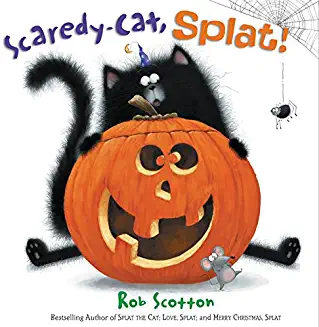 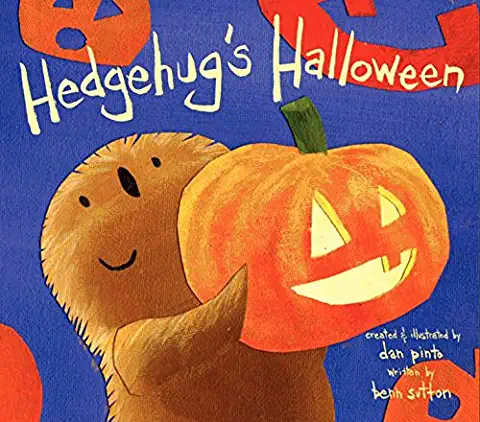 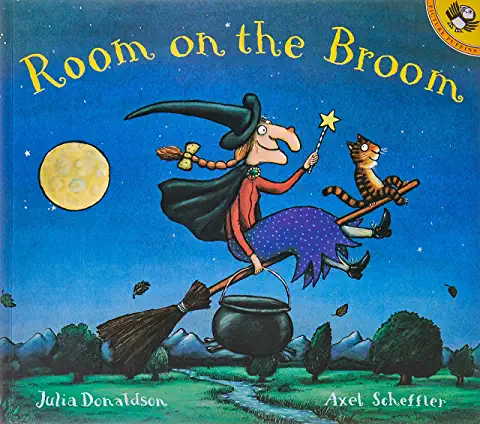 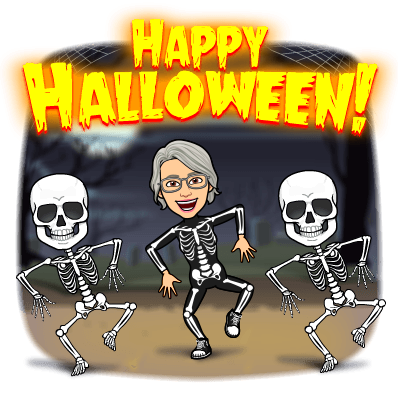 For Spooky  fun Check out these fun books!!
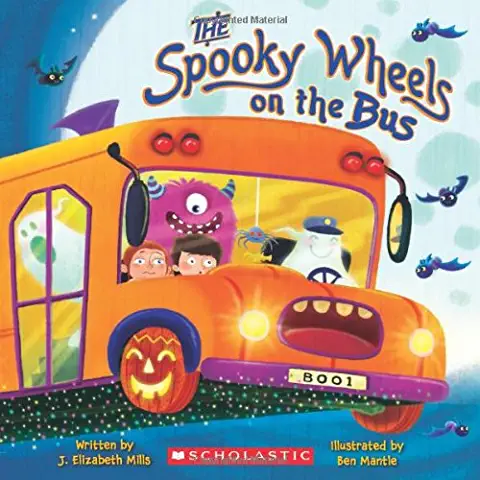 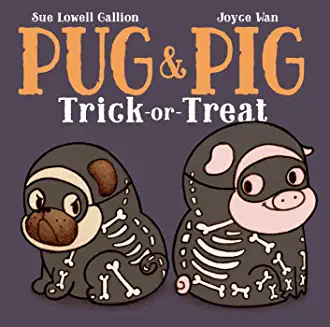 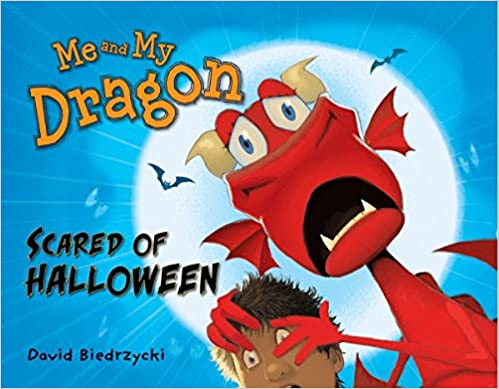